Validation of a XBRL Document Instance in a RDBMS, Proof of Concept.
15th EuroFiling Workshop: International Reporting.
May 31st – June 1st, 2012.
Banco de España (Bank of Spain), Madrid, Spain.
Ignacio Santos & Elena Castro
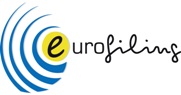 Summary
Summary
Introduction
Architecture
Automation Process
Conclusions
Introduction.
Architecture.
Automation Process.
Conclusions and future work.
2
Introduction I
In the past, we proposed the necessary structures and its semantic rules of the XBRL Data Model (XBRLDM) in the MDM. 
WEBIST 2011, The Netherlands, May. IADIS 2011, Shanghai, China, December.
Presently we include the validation rules, but in the MDM, and the formalization of these rules, including mathematical definitions
We provide a second way to validate XBRL reports through a RDBMS.
Automatic mapping of XBRL Formulas in RDBMS.
This research work will improve the interoperability among applications (e-government and others projects).
Summary
Introduction
Architecture
Automation Process
Conclusion
3
Introduction (II)
Summary
Introduction
Architecture
Automation Process
Conclusion
Proof of Concept of mapping a XBRL report versus a RDBMS. September 5th, 2011, XBRL Openfiling 1st. General Assembly, Banca d’Italita, Rome, Italy.
FINREP 2012.
No formulas at this moment.
FINREP 2008, Bank of Spain. Report 6610.
4
Architecture (I)
We have the structure of Data and metadata in a RDBMS.
We extract the formulas through Arelle.
We generate the validation rules in a RDBMS.
We execute the validation rules.
Summary
Introduction
Architecture
Automation Process
Conclusion
5
Architecture (II)
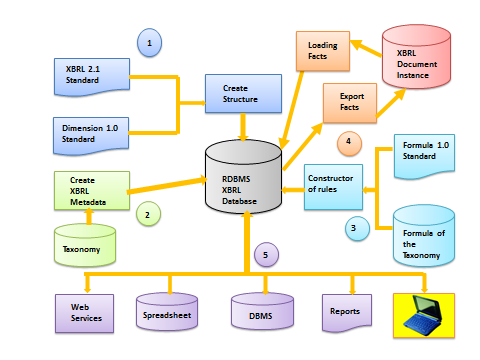 Summary
Introduction
Architecture
Automatiun Process 
Conclusion
General Structure XBRL vs RDBMS
6
Architecture (III)
Summary
Introduction
Architecture
Automatiun Process
Conclusion
Structure RDBMS from XBRLDM (UML).
7
Automation Process (I)
Structure and data.

DEMO.
Summary
Introduction
Architecture
Automation Process
Conclusion
8
Automation Process (II)
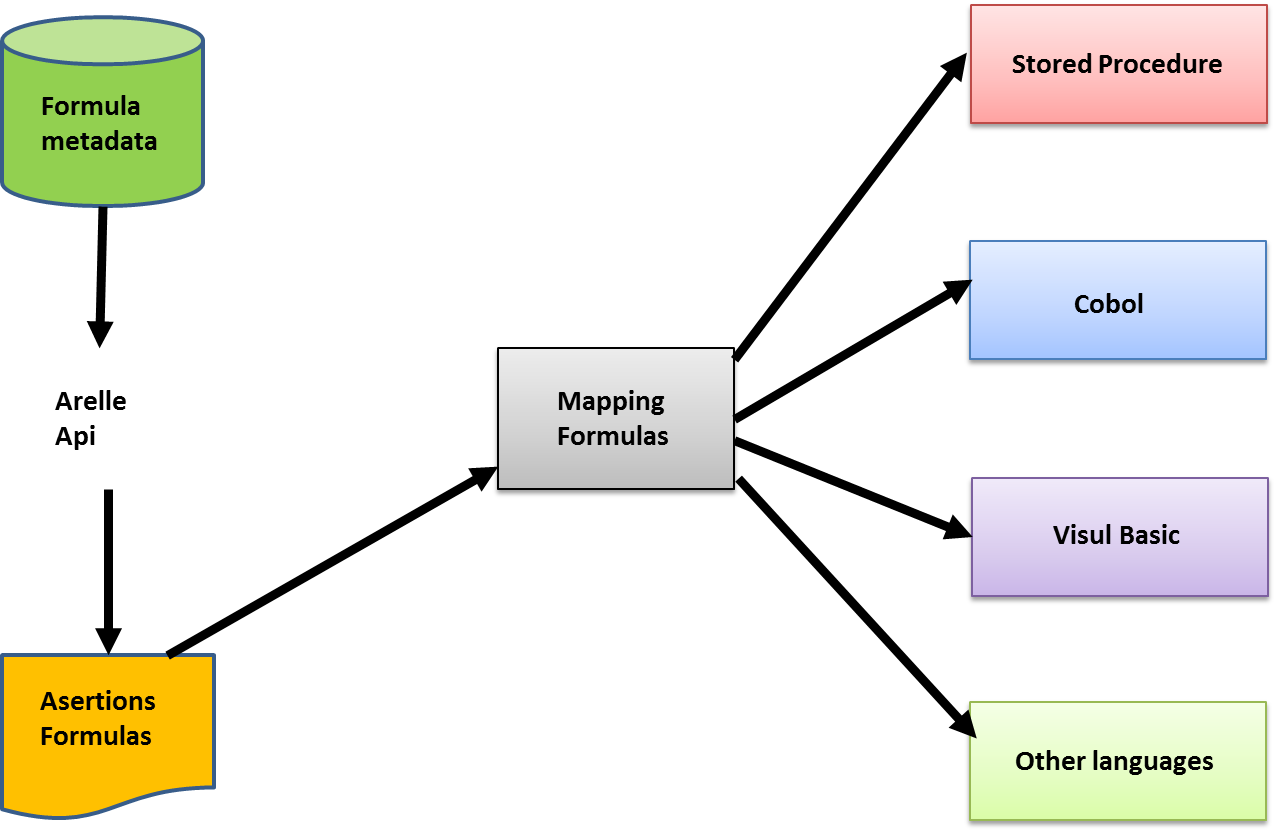 Summary
Introduction
Architecture
Autoration Process
Conclusion
Obtaining the “api” of validation
9
Automation Process (III)
Arelle →Formulas

DEMO.
Summary
Introduction
Architecture
Automation Process
Conclusion
10
Automation Process (IV)
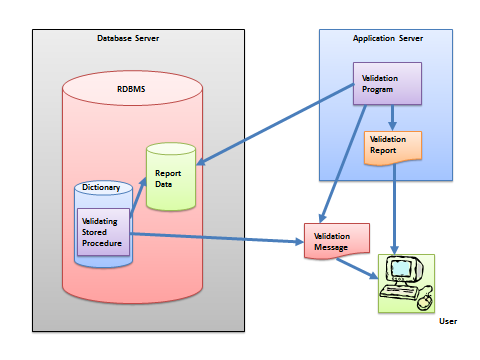 Summary
Introduction
Architecture
Automation Process
Conclusion
Process of validation
11
Automation Process (V)
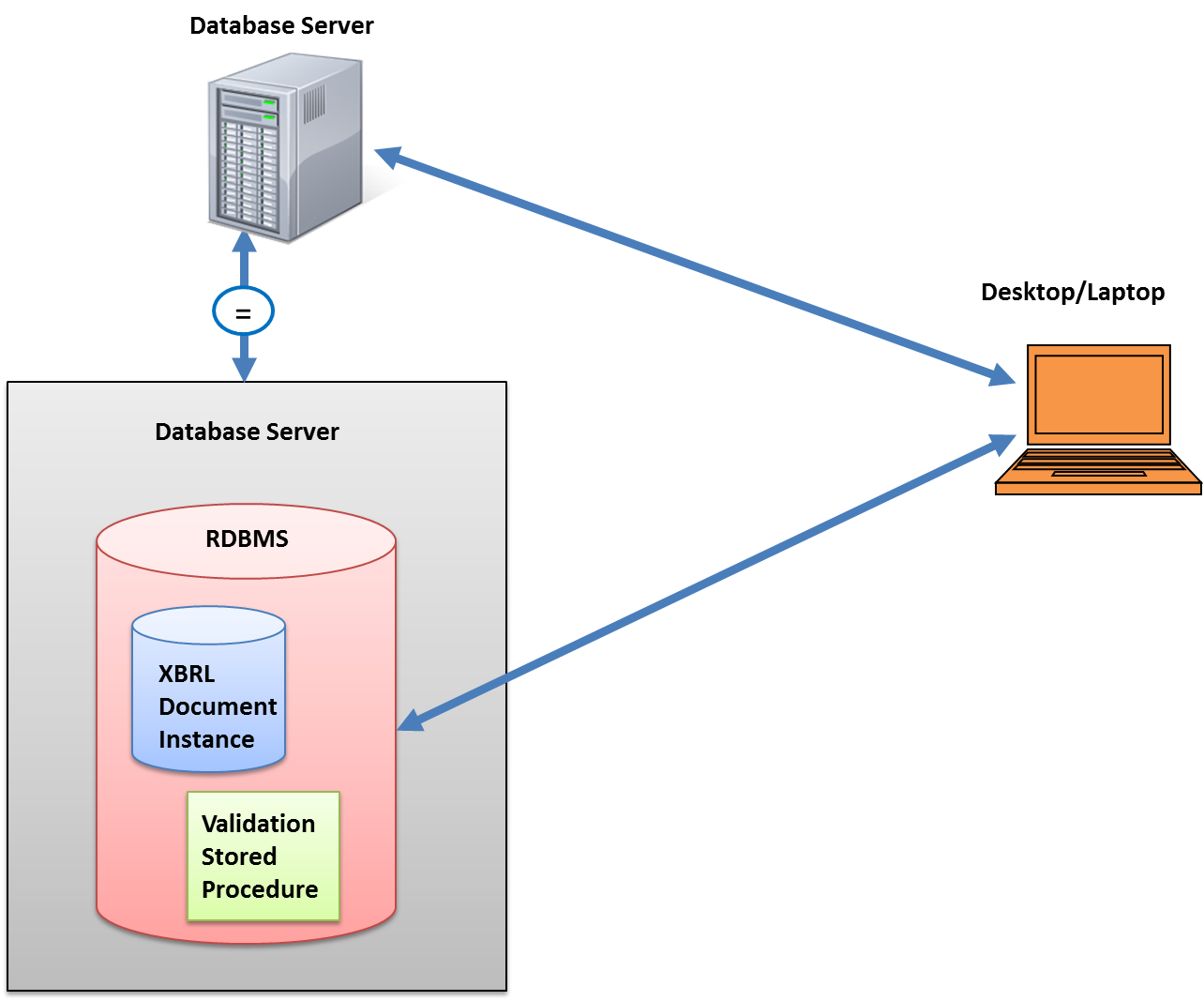 Summary
Introduction
Architecture
Automation Process
Conclusion
Our process of validation
12
Automation Process (VI)
Validation.

DEMO.
Summary
Introduction
Architecture
Automation Process
Conclusion
13
Conclusions and future work
Mapping the validation rules.

General process.

Validation in other languages.

Automation.
Summary
Introduction
Architecture
Automation Process
Conclusion
14
Validation of a XBRL Document Instance in a RDBMS, Proof of Concept.
Ignacio Santos, ignacio.santos@bde.es
Elena Castro, ecastro@infuc3m.es
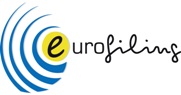